Отчет о работе кустового методического объединения педагогов детских садов (КМО № 3)за 2017-2018 учебный год
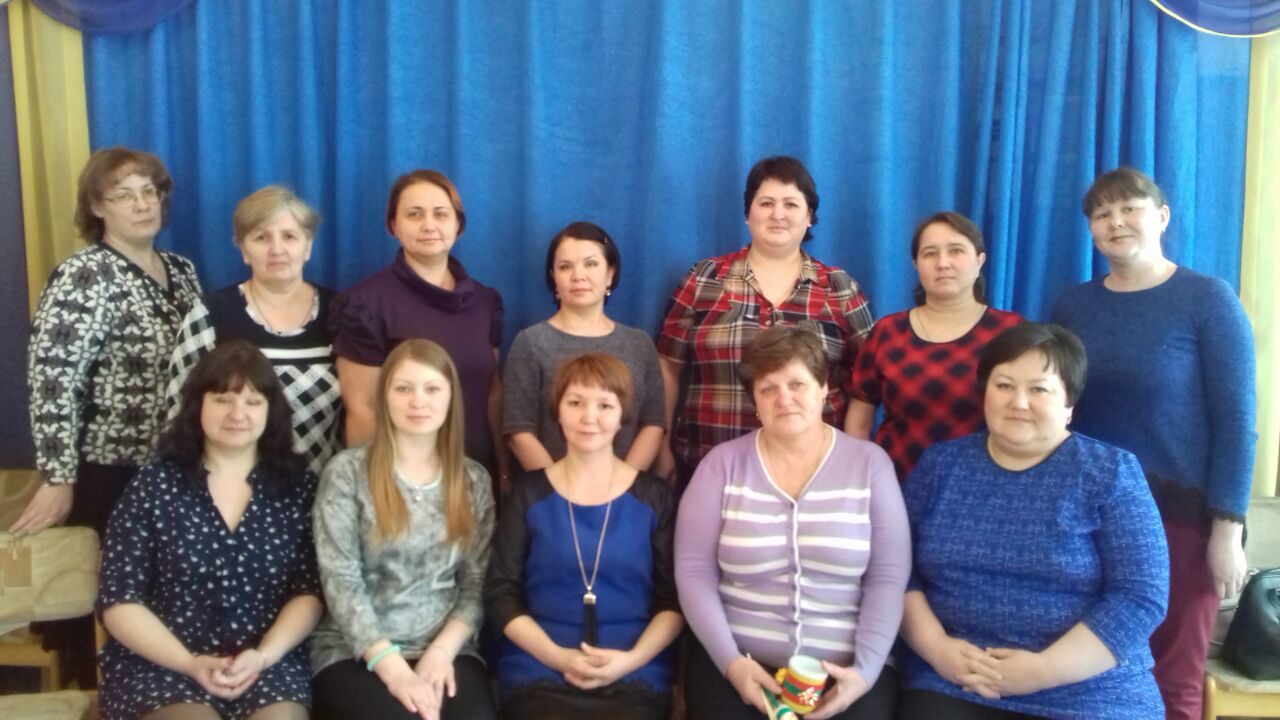 Сведения об участниках КМО
Распространение опыта
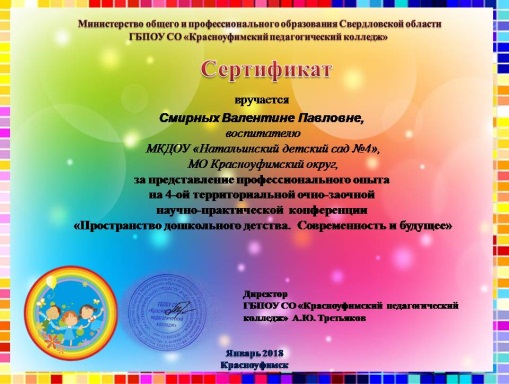 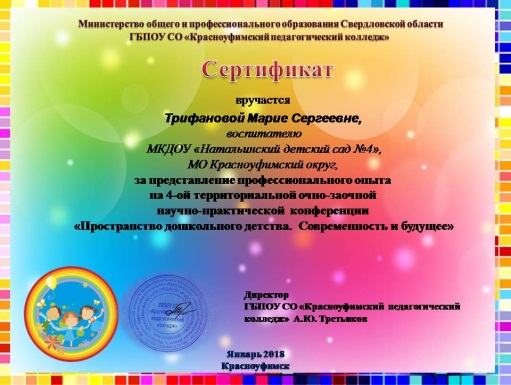 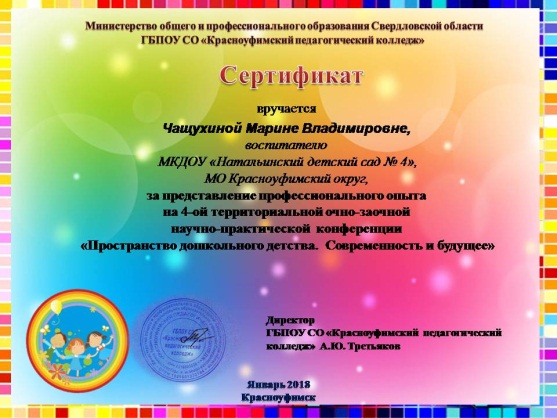 Участие педагогов в конкурсах
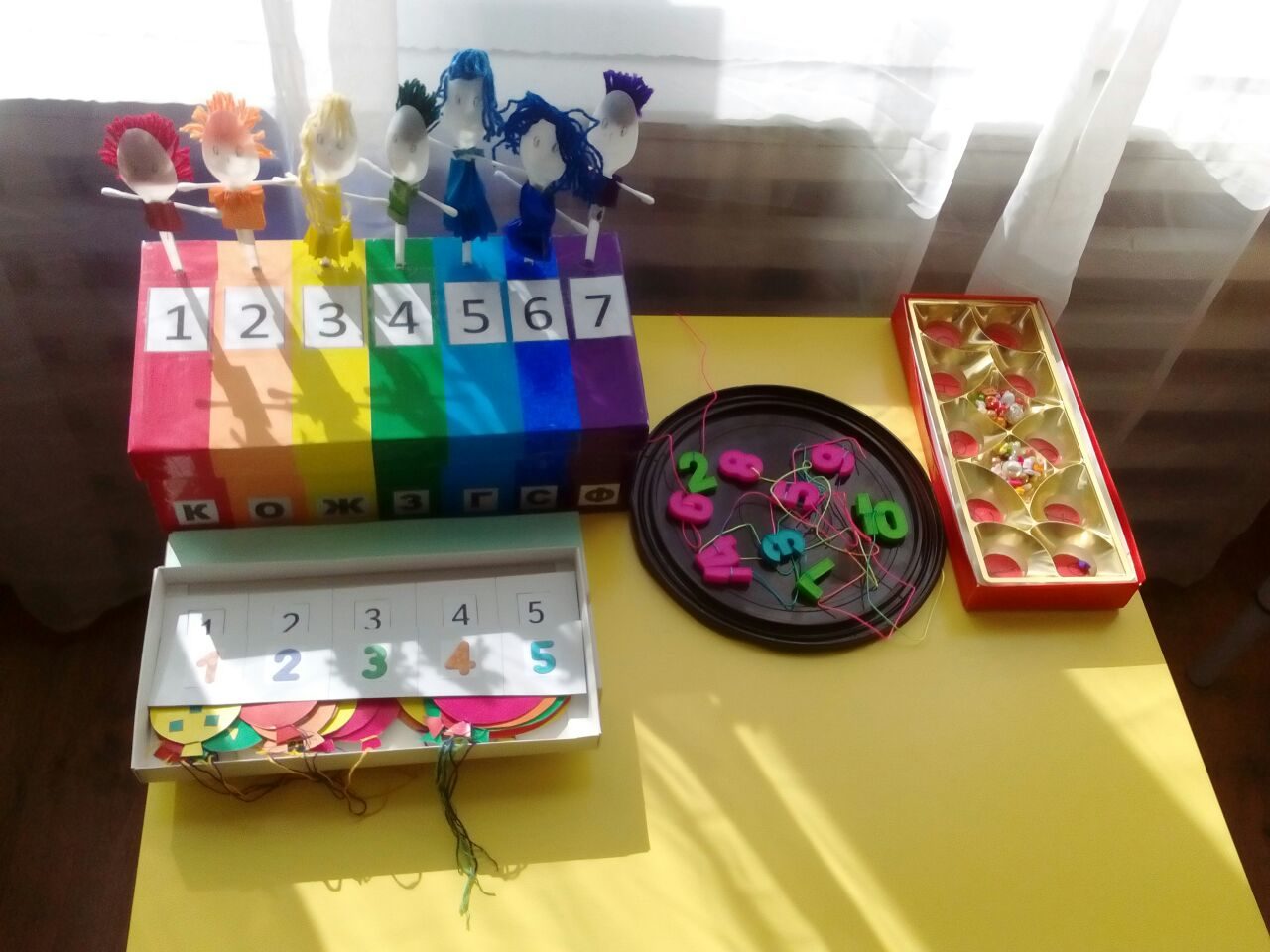 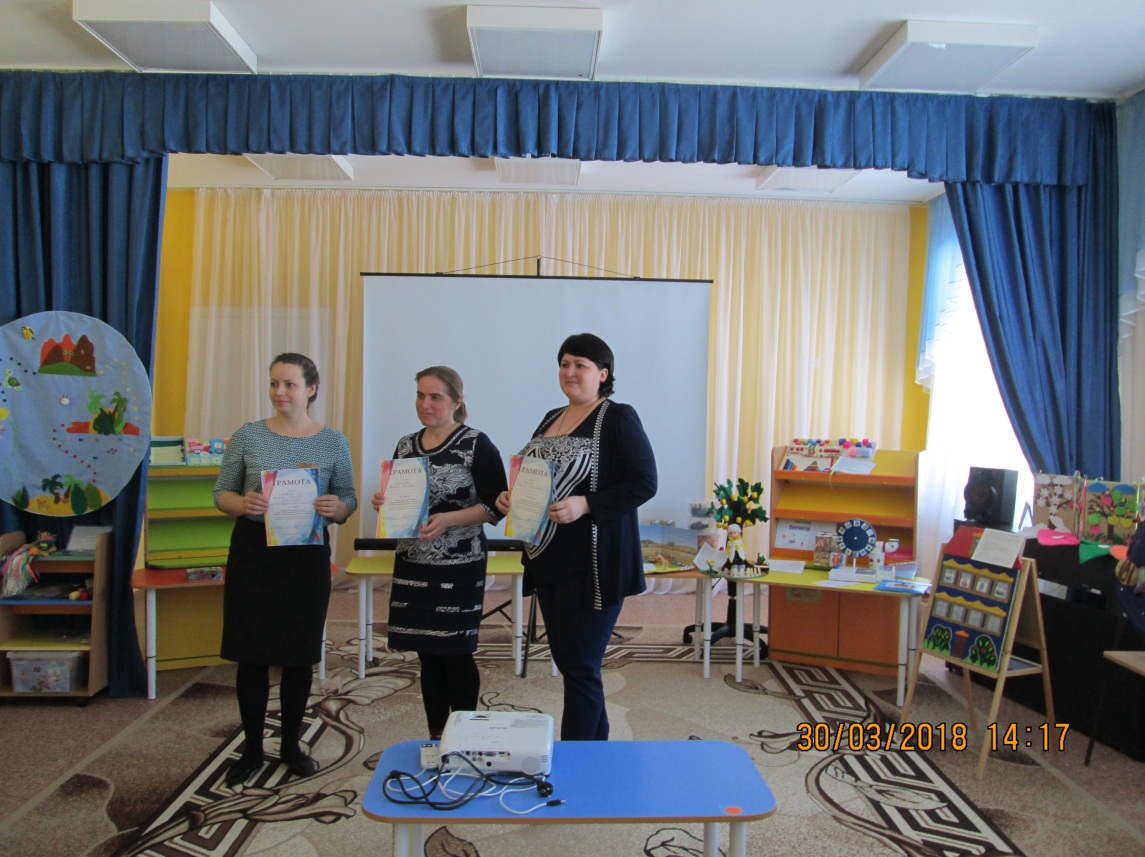 1 заседание КМО
«Организация поисково - исследовательской деятельности при реализации ОО «Художественно - эстетическое развитие »
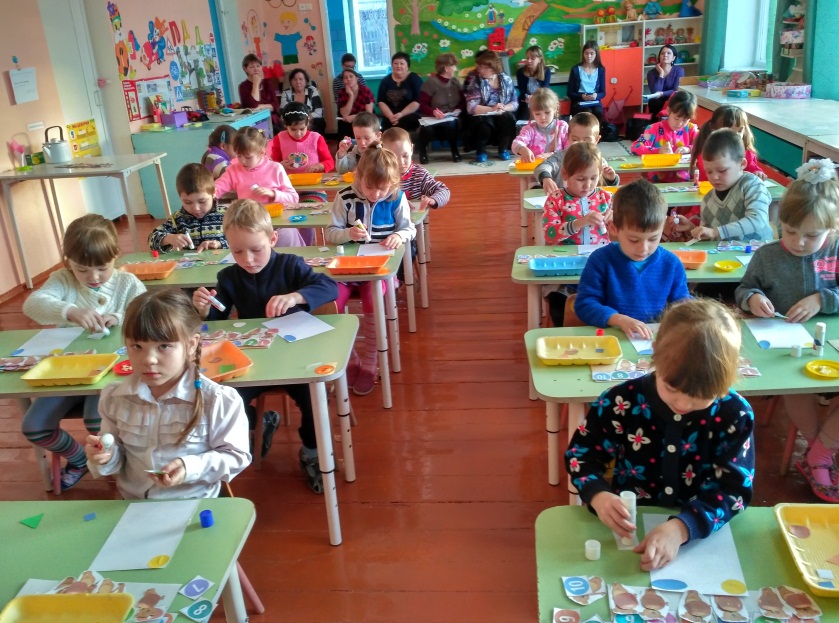 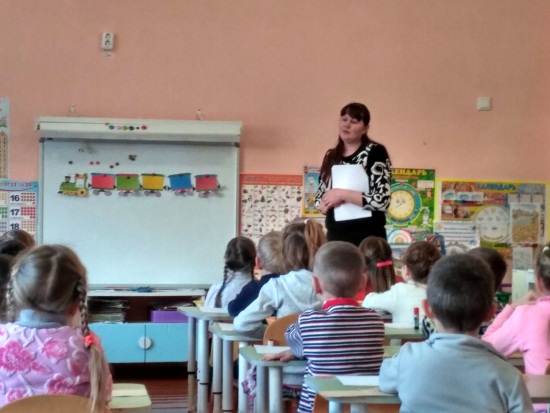 8
2  заседание :.««Экспериментирование в процессе музыкальной и театрализованной деятельности»
(Просмотр  НОД,                                                                   организация мастер-классов)
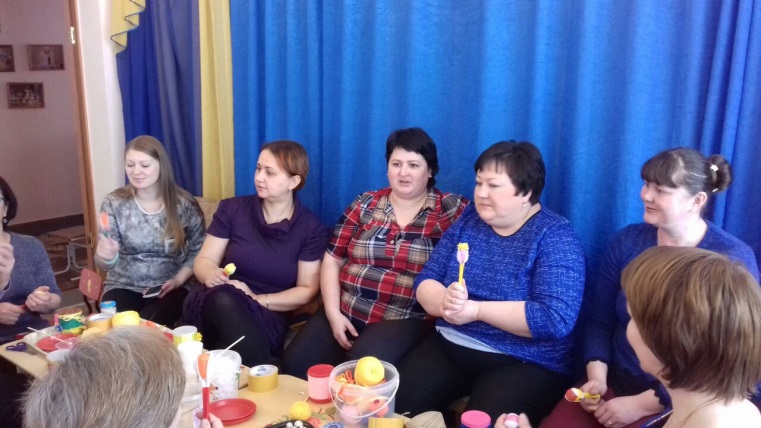 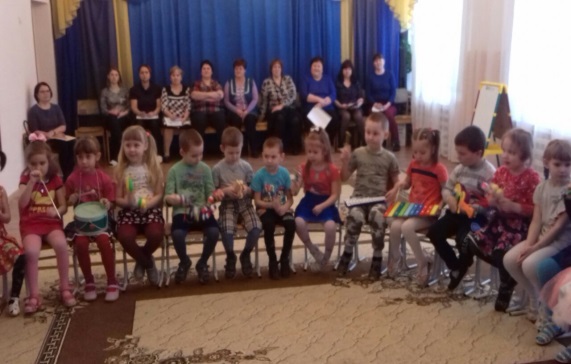 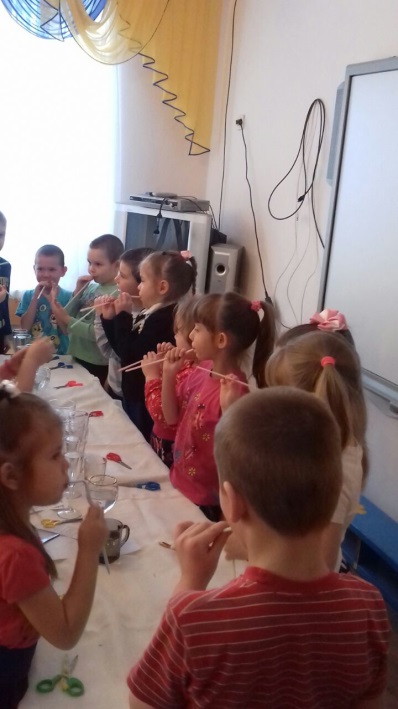 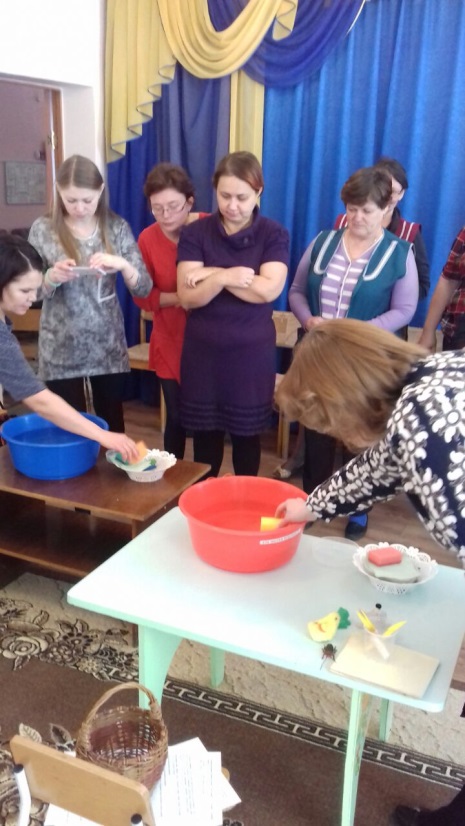 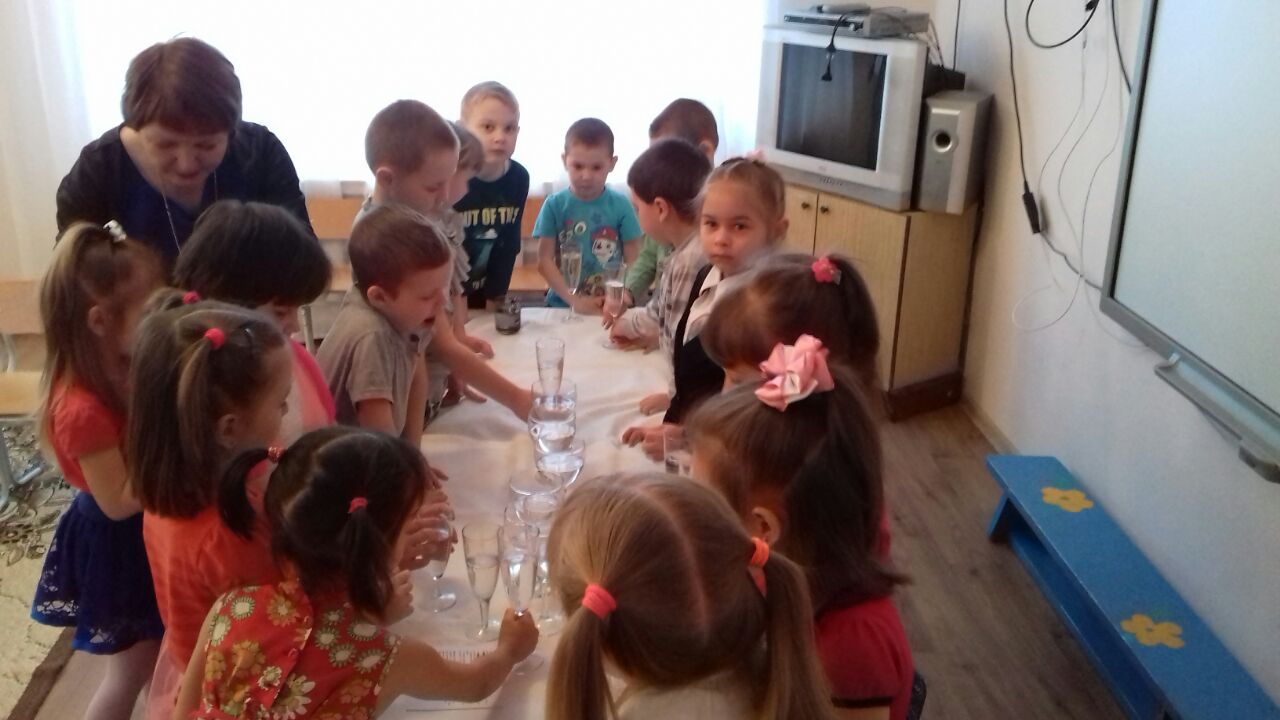 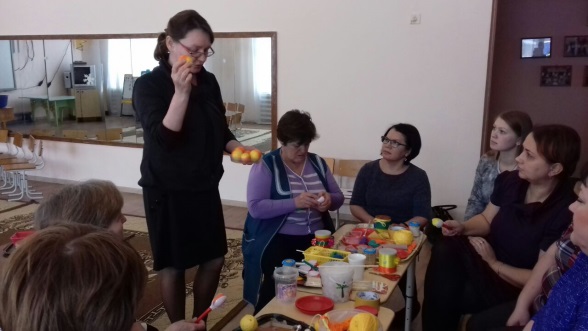 3 заседание: «Экспериментирование 
на занятиях изодеятельностью»
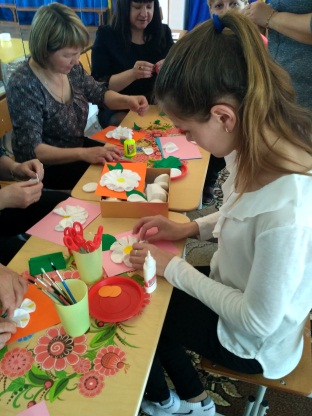 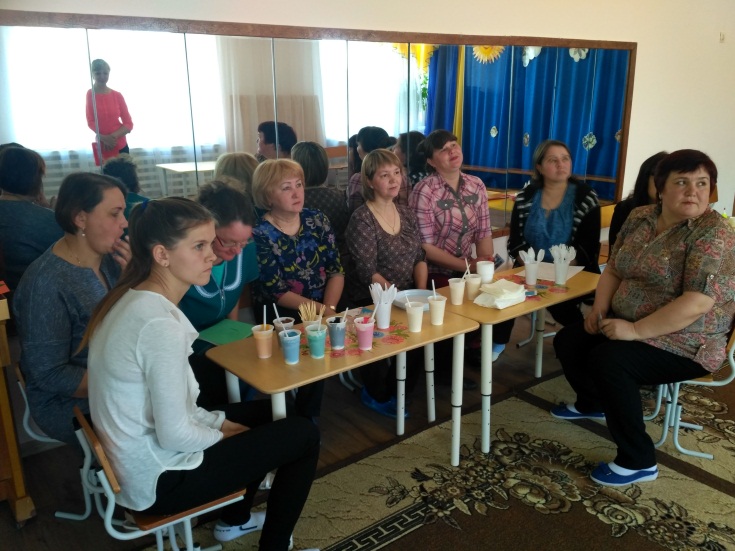 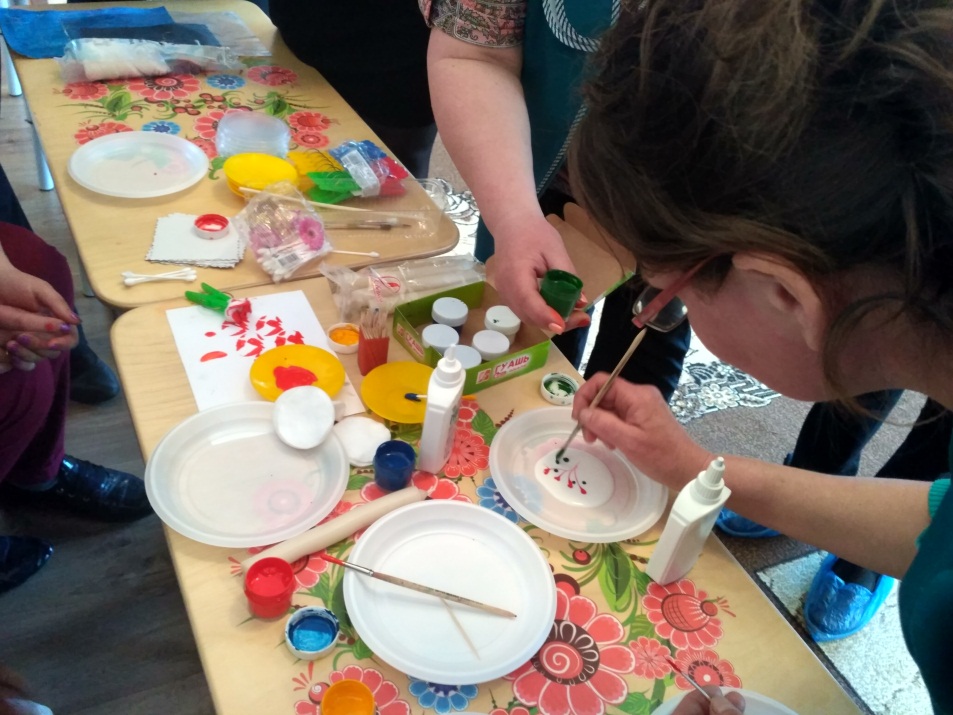 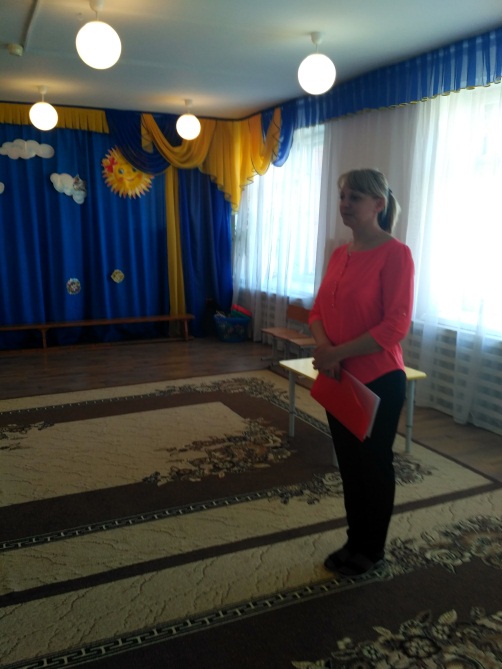 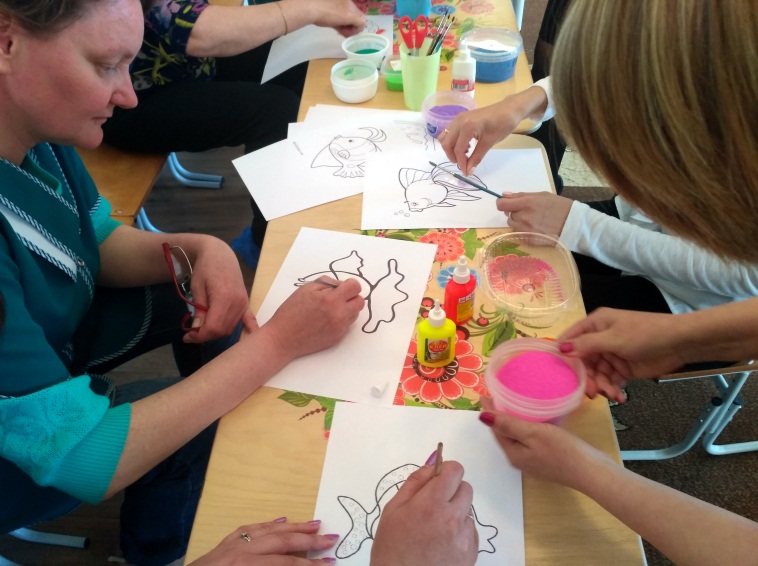 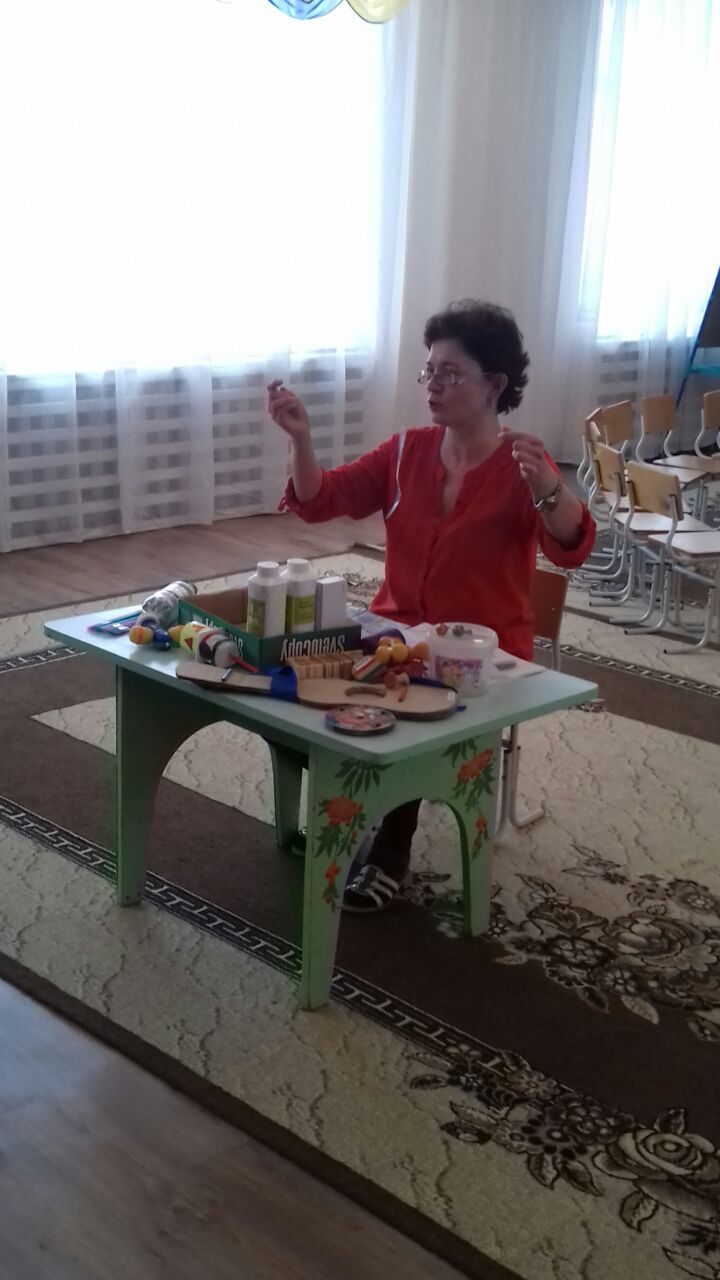 Достижения воспитанников 
в разных видах деятельности
Победитель конкурса «Алло, мы ищем таланты!»- 2018 г. (2 место)Натальинский детский сад
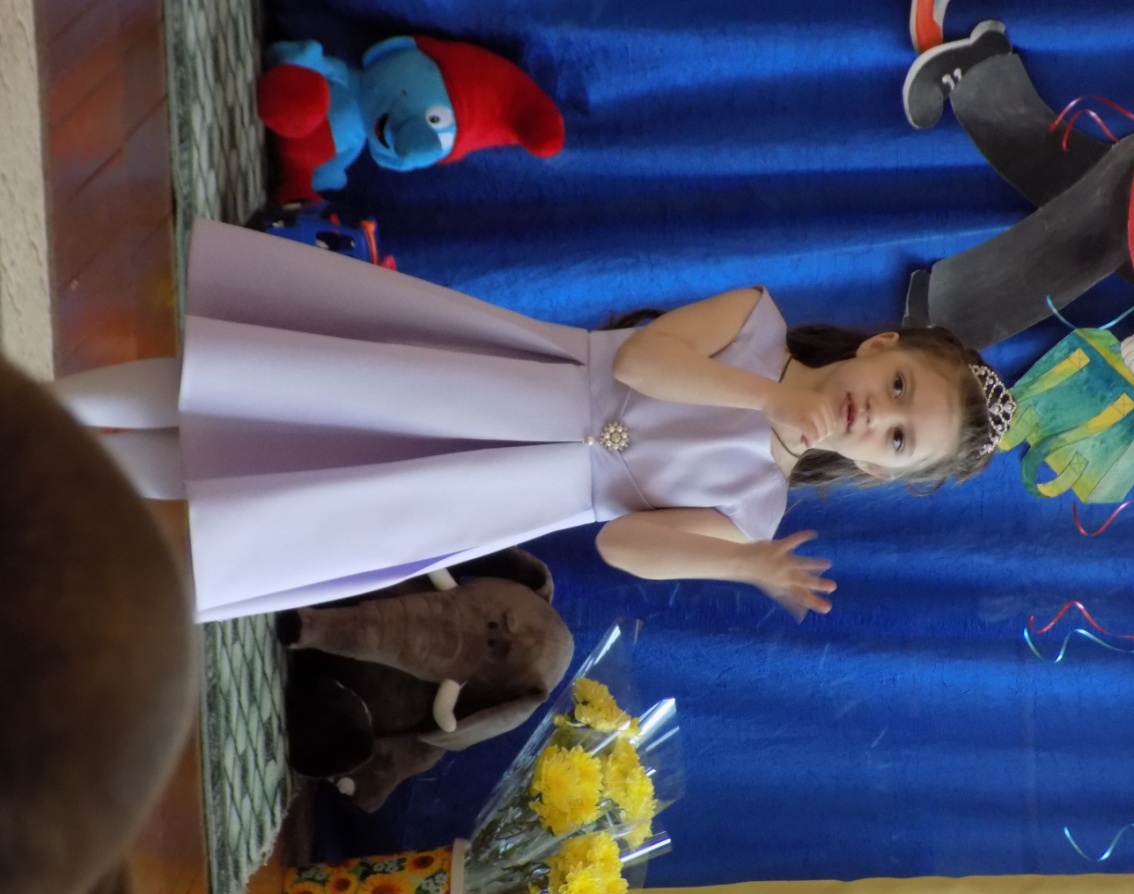 Победители конкурса «Алло, мы ищем таланты!»- 2018 г. (2 место)- 
М -Ключиковский детский сад
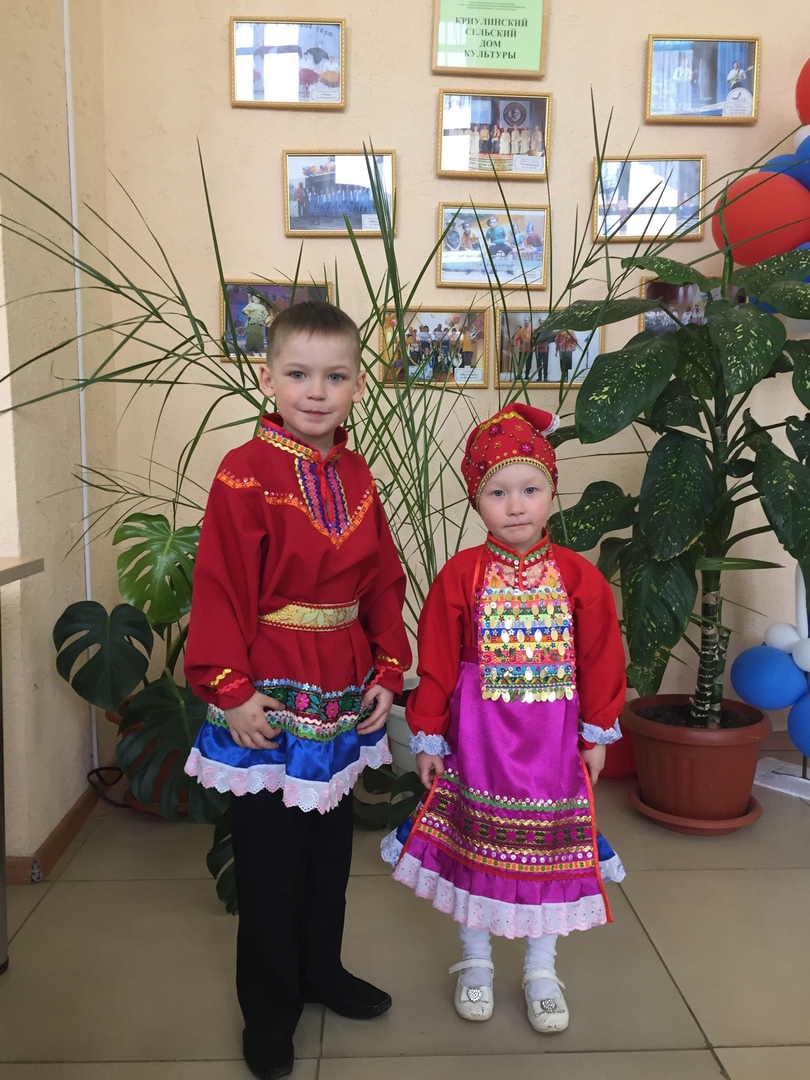 Участники  конкурса «Алло, мы ищем таланты!»- 2018 г.
(Ювинский детский сад)
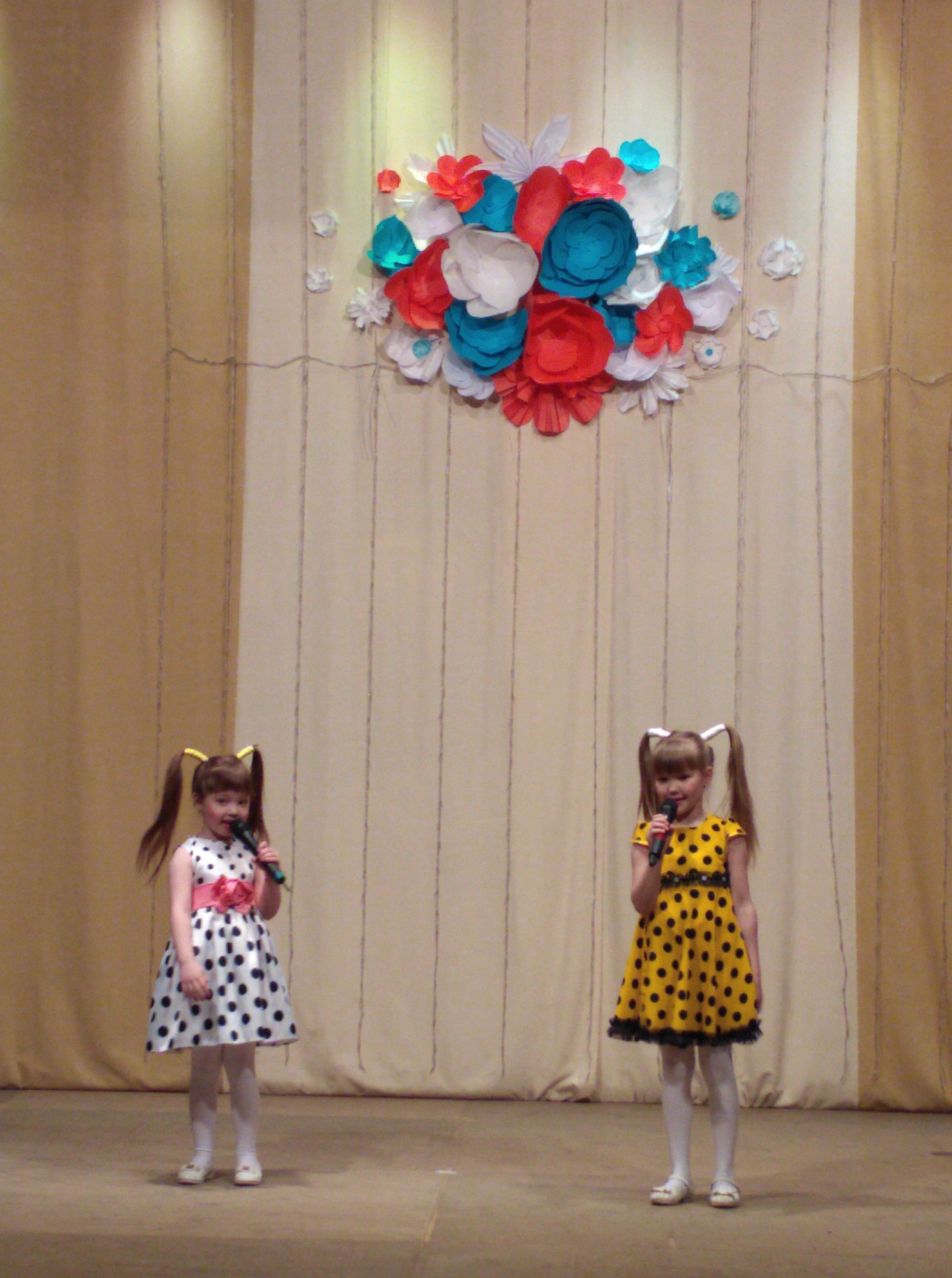 Победители муниципальных соревнований по легкой атлетике- 2018 г. (2 место)Натальинский детский сад